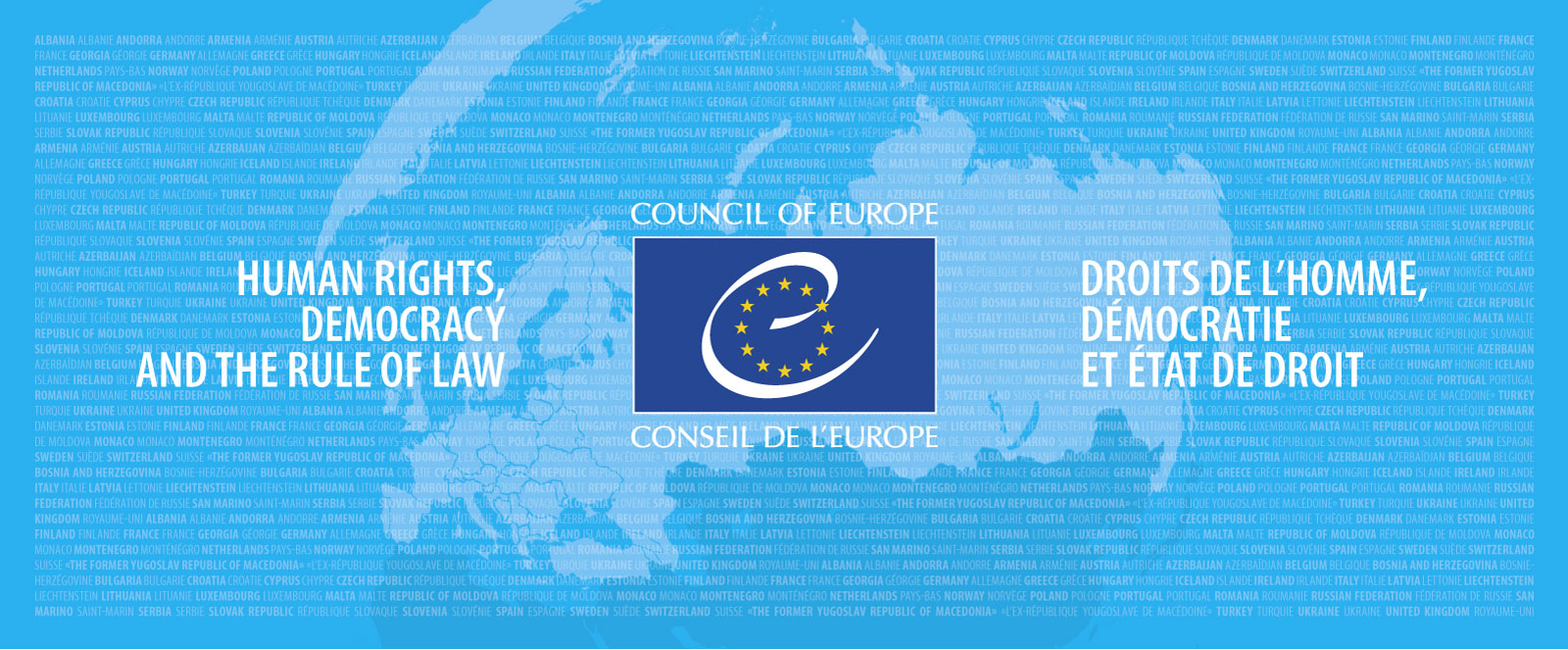 SOCIAL PARTICIPATION IS A SHARED RESPONSIBILITYPiet Van AvermaetCentre for Diversity & LearningGhent University
16/10/2019
1
Congratulations
Fantastic report. Congratulations
Support the recommendations. Powerful 
5th survey
More countries
Stricter policies
This survey reveals
Ideology based policies 
Conditionality
One size fits all
Tests, pay, fines, …
Not acknowledging resources: no language, no culture, no ‘nothing’
Countries seem to compete for who is the toughest guy in the classroom
Concerns
5 surveys
5 reports
Several conferences (last 2016)
Policies stricter and stricter
Recommendations based on
Human rights perspective
Social justice perspective
And where are we?
Where are we now?
Where do we fail, fall short? 
What is our advocacy role?
Theory based
Empirical data
Monolingual ideology
The use of a common language is indispensable for social cohesion;

Social cohesion can only be assured through the use of the standard variety of the dominant language;

Knowledge of the dominant language is a condition for social participation;

Knowledge of the dominant language is indicative for the knowledge of the dominant culture, norms and values;

Insufficient or limited knowledge of the dominant language is an expression of insufficient loyalty and a threat to the social cohesion of the nation state.
Virtualization of citizenship
‘active’ citizenship largely unidirectional
Interpreted as ‘virtual’ and ‘moral’ citizenship
Moral citizenship: 
language, norms and values
Integration: becoming a citizen
conditional for formal citizenship
Even when formal citizenship is obtained (e.g. by birth), constantly questioned by moral citizenship, by the virtue of the migrant
Independent passing language and KOS test, never a ‘true’ citizen:
‘for a Moroccan your Dutch is not bad at all’
I’m dispensed
Their citizenship is ‘defected’

Citizenship as eternal achievement
The testing at the gate rhyme
Enter the country
 (Re)unite family
 Permanent resident
 Getting a job
 Entering school
 (Language) education programmes
 Get a house on the housing market
 To become a formal citizen of the country
 Society:
  integration
 social participation
 social cohesion
 …
Symbolic capital and social class
Draelants (2014) introduces, on the basis of the observation that in the current complex and dynamic world of information transfer and sharing, education massification and education more and more becoming an instrument for the ‘market’, the concept of the initiated (les initiés).

The initiated is the person who can profit from his/her prior knowledge, information, competencies, and familiarity with education.
On a ‘market’, ‘l’initié’ is capable of taking competitive advantage of his/her knowledge, to complete, compare, substitute official information based on prior knowledge, experiences and social networks.
Symbolic capital and social class
‘L’initié’ can also capitalise on his/her cultural and educational capital, thanks to his/her knowledge of the inner circles. 
He or she possesses both the map and the compass to orientate and navigate his/herself through the integration labyrinth.
‘l’initié’ can read between the lines and deconstruct the institutional discourses which tend to euphemise differences.
‘l’initié’ has the skills and networks to be guided, accompanied, informed by someone who already experienced market mechanisms.
For the ‘non-initié’, on the contrary, the knowledge is often reduced to the official, public and non-personalised knowledge. He/she cannot always rely on assumed prior knowledge. He/she often has not the same cultural and educational capital.
His/her knowledge often has no currency in integration policies driven by ‘market’ mechanisms.
Political instruments
To exclude (Shohamy, 2001, 2006) 

To reduce/control migration flows into WE (Van Avermaet, 2009)

To strengthen/assure/… monolingual and assimilationist ideology

Instruments for the voting population
Impact of these policies
Most impact studies demonstrate failure of policies:
INTEC report (see also current studies by Van Oers)
Dutch National Audit Office
Flemish impact studies
…

Tracking (grouping)

A (quasi) market model

Social networks

The potential risk of reproducing social inequality among immigrants on arrival
Tracking
Practice of tracking in Flemish integration programmes
CBE
CVO
UCT
What is the profile of the immigrants in each of the groups?
Introducing a common uniform language test (A2)
A (quasi) market model
Succes rate of ‘inburgeraars’ in The Netherlands from 2007 - 2013
Source: Dutch National Audit Office (www.rekenkamer.nl)
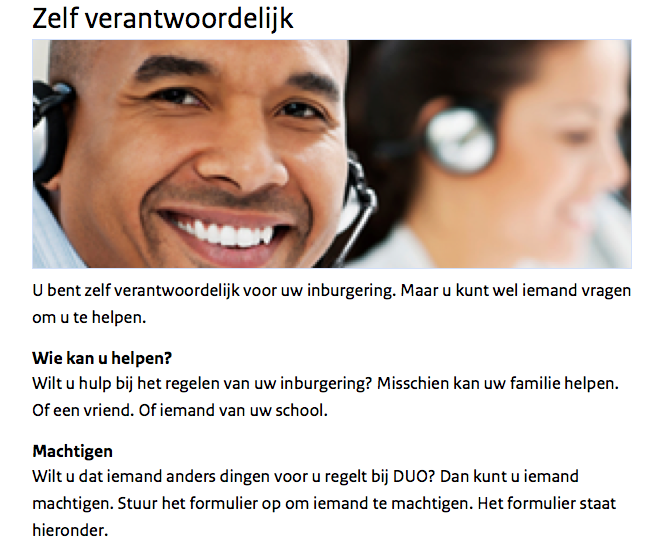 You can ask somebody to help you
You are responsible
You can authorize somebody
Send a form
Source: https://www.inburgeren.nl/inburgeren-hoe-moet-dat.jsp
Social networks
Qualitative study:

In-depth interviews with low SES newcomers (female, Eastern-European migrants, 3 to 5 years in Flanders, did an integration programme, children at school, one city in Flanders) 

Semi-structured interviews & social mapping
How do the social networks of newcomers look like? 

Very limited number of social contacts
Mostly in the first circle; social bonding relations
Absence of social bridging relations

“I am living now for two years in (city). I have one friend, she is also Polish. Sometimes I go shopping, or walking or drinking coffee, but I always speak Polish. I don’t have any contact with Belgian people.”
What kind of social contacts do newcomers have (organizations, school, leisure time)?

Hardly any leisure time activities
Very limited social linking contacts, mostly language teachers (L2); teachers at the school of the children and career counselors (employment)

“The school of the children, the teachers. I can always ask them for help. They always help me. At first, I didn’t understand all the notes the children brought home. I tried to translate via Google translate, but it wasn’t always correct. I asked the teachers and they helped me. The are always very friendly.”
What was the impact of participating in the integration program and Dutch language courses on building social networks? 

Social contacts made during the integration program and Dutch language courses do not seem the be sustainable

“ After (the course), I have to work every day. I have two children. My husband works. I only go to school (course) two times a week. I don’t have time for friends.”

Need for social bridging relations!

“Here at school is fine. I want to come every day to school. Here you can talk to people as friends. I want more contact, know more people. But I have to speak Dutch better in order to do that.”
How and when are social networks being used? 

Newcomers rely mostly on contacts in the first circle: nuclear family, close family (in the home country) and a few good friends. 
Bridging and functional contacts are hardly mentioned by the respondents. One can assume that these contacts are only used in a limited way in situations of difficulty or uncertainty.
Impact is extremely low
Minimal language learning took place
Hardly no opportunities to maintain, practice, …

Building new social networks is not an individual, but a shared process – including both newcomers and the members of the ‘host’ society. 

The newcomers express the need for bridging relations, but are not able to make these contacts without support and guidance.
Paradigm shift
Unjustice of conditional language policies (tests) for integration, citizenship
Policies seem to have no positive impact
At least for some, the ‘non-initié’

But the policies are there

To avoid mechanisms of social reproduction, radical shifts are needed
What we do know but find hard to accept
Language learning







Multilingualism is a reality (the norm) in social spaces
Multilingualism is a reality (the norm) in every person: multiple repertoires
Multilingualism has positive impact on meta-linguistic awareness, executive functioning, cognitive flexibility, information processing, …
input

Feedback	                 	       			hypotheses

production
Interaction
Powerful learning environments
Contextualised
Individually different
Non linear process
Longitudinal
whimsical
And yet we continue to claim
Monolingualism is the norm
Multilingualism is a deficit
Translanguaging indication of low proficiency (and no willingness to ‘integrate’)
Exclusive L2 submersion policy is the best approach 
Language is a condition for social participation
Everybody acquires a language the way I learned French
We celebrate the ‘motto’ of judging a fish by its ability to climb a tree
Language learning is a linear process
Integration is a linear process
Language-integration programme
Language test
Social participation
arrival
As a result…
‘Les non-initiés’ are more likely to fail

Unrealistic expectations and comparing ‘initiés’ and ‘non-initiés’ by so-called ‘host’ society in terms of proficiency in the dominant language

Negative attitudes towards translanguaging practices both in formal (desk/counter in post, municipality) as informal contexts (tram, school gate)

No positive effect on job market, education, … Discrimination persistent problem

Newcomers avoid/afraid of social contacts, visit official desks, parent meetings

Less opportunities to practice L2 and build social networks

Isolation, perceived as segregation
Change
Contest and reconstruct
Integration policies (especially tests) which exclude
Policies for which mainly ‘les non initiés’ (potentially) are the most vulnerable

Development of policies that work at local level (bottom up, high identity, functional, contextualised) instead of national level (low identity: counter productive, feel discriminated, racism)

From a conditional to a facilitating policy

From causality between language (test) and integration to functional interaction between equal opportunities on the housing market, to find a job

From fixed L2 courses to tailor-made needs-driven courses

From linear to interative cyclical processes of formal and informal language learning, including ML learning
A kind, but firm invitation to change things
International research indicates that an exclusive L2 submersion policy based on a monolingual ideology is less effective than assumed and in some cases counterproductive. It is in contradiction with what is known about SLA and language learning processes of the last 20 years

The negative impact of monolingual perceptions and beliefs is well documented

International research provided overwhelming evidence for multilingual education and exploiting peoples multilingual repertoires

Sociolinguistic research unraveled the complex dynamics of people’s multilingual practices to communicate; interact; construct and share knowledge
We haven’t got a minute to lose
Acknowledge and accept the intersectional dynamics of translanguaging and the complexities of processes of participation, cohesion and building networks in social spaces.

Acknowledge ML realities as a means for communication and social participation

Multilingualism as an asset/scaffold/strategy for L2 learning

L2 proficiency is outcome/result of social participation

Achieving social participation and cohesion is multi-layered and a shared responsibility and will not be achieved via conditional and linear policies, courses to be paid for and tests which exclude
Conclusion
Social participation:
will not be achieved on the basis of monolingual and assimilationist ideologies; it pushes people away, leads to segregation, …
cannot be realized only through integration programmes. It is a continuous, complex, dynamic process which involves ALL members of society. Governments must invest in these longitudinal processes.
It is in processes of social participation and building social networks that languages are being acquired (through language use);
Policies should be created – not only for ‘les initiés’ – to avoid (and compensate for) social inequality, instead of exacerbating it;

A diversity and multilingual ideology – whereby ALL languages are acknowledged; allowed to be used in social spaces – should be the basis to enhance processes of social participation.
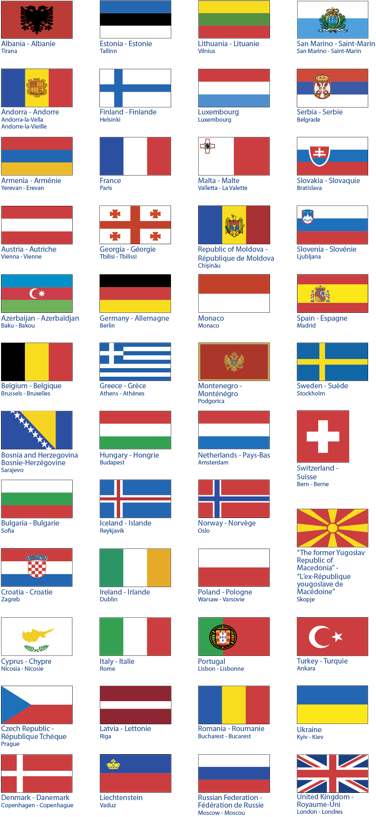 28